Gemensam omvårdnadsdokumentation i slutenvård
2
2023-12-05
Mål – samlad vårddokumentation kopplat till vårdprocess
Samlad bild av patientens tillstånd och pågående åtgärder
Minska administrativ tidsåtgång - undvika dubbeldokumentation
Enklare för patienten att vara delaktig i sin vård (framöver när vårdplansdokumentation presenteras på 1177 Journalen)
3
2023-12-05
Lösning:
Gemensam vårdplansvy/vårdplansvårdåtagande
Gemensamma dokumentationsmallar
Gemensamma vårdplaner
Riskbedömningar med CDS vårdskadeprevention


Dokumentationen följer patienten över klinikgränser.
4
2023-12-05
Gemensam vårdplansvy/vårdplansvårdåtagande
Ny gemensam klassificering för slutenvårdstillfälle. 
Medicinskt ansvarig enhet behöver ändras vid klinikbyte.
Gäller  från och med 14/12.
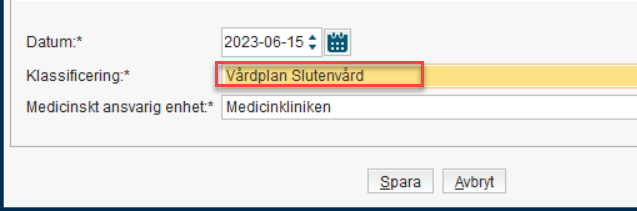 5
2023-12-05
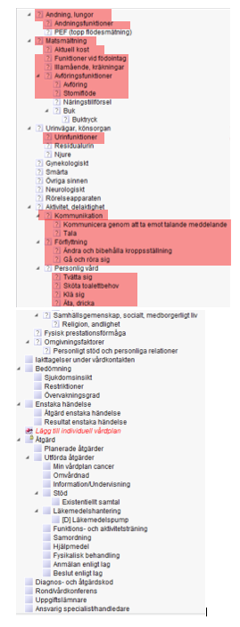 Gemensamma dokumentationsmallar
Överenskommen uppsättning av sökord och vallistor för dokumentation av kliniska företeelser på ett mer likartat sätt.
Det kommer att finnas 3 journalmallar, startanteckning, uppdatera anamnes samt uppdatera status.
Ger förutsättningar för strukturerad presentation av dokumentation (anamnes och status) i en vårdplansvy.
De som är rödmarkerat i bilden är de sökord som har vallistor
6
2023-12-05
Gemensamma vårdplaner
Aktuella vårdplaner följer patientens vårdtillfälle vid byte av klinik/avdelning.
Dokumentationen uppdateras innan flytt
Inte tvingande med omvårdnadsepikris
7
2023-12-05
Införande
Information/utbildning
Varje klinik ansvarar för att utbilda/informera medarbetare
Denna powerpoint kan tillämpas som informationsmaterial
Film kommer att skapas som hjälp
Lek & lär – dokumentationsmall finns på enhet "Nyutveckling avdelning"
Elektronisk journal informerar via nyhetsbrev inför start
Startdatum onsdag 8 november
Justering  14 december
8
2023-12-05
Information
Dokumentation i sin helhet är en del som ses över i projektet ”Utveckla arbetssätt och säkra kompetens”. Enhetschefer avdelning kommer att få information om den här förändringen direkt efter sommaren. 
Övergripande instruktion och lathund kommer att revideras.